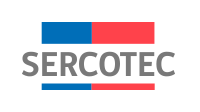 “La Empresa Turística en el Siglo XXI: Desafíos y Oportunidades para la estrategia de Marketing”.

Seminario “Marketing Digital Turístico, Tu Empresa en la Web”
Prof. Guillermo Nova Castillo
Administrador de Empresas de Turismo
Master Internacional en Turismo y Hostelería
Doctor  © en Marketing Turístico
Académico Instituto de Turismo – Universidad Austral de Chile
HHHHHHHHHHHHHHH
HHSHSHSHSHSHSHSHS
JSJSJSJSJSJS
Puerto Varas, 24 de Septiembre de 2015
Marketing Turístico
¿Qué compra el cliente cuando compra turismo?

	Desde lo psicológico-emocional		Desde lo lógico-racional

Placer					-  Calidad de servicio
Salud					-  Buena atención
Posición social				-  Conocimiento
Sorpresas				-  Confort
Aventura				-  Buen precio 
Conquista				
Seguridad
Exclusividad
Reconocimiento
Socialización
Tipologías de Turistas
VIEJOS TURISTAS				NUEVOS TURISTAS

Gustos homogéneos			Gustos diversos
Predecibles				Espontáneos
Precio antes que calidad			Precio igual que calidad
Paquetes estándar				Paquetes personalizados
Poca importancia medio ambiente		Notoria importancia por el medio ambiente
Vacaciones = escape o ruptura con		Vacaciones = cuidado de la salud y
la vida diaria 				prolongación de la vida
“Hacer algo distinto, salir de la rutina” 		“Anti-estrés, evitar envejecimiento”
Búsqueda de Sol y Playas			Búsqueda de diversos destinos
¿Y SI APROVECHAMOS LAS  OPORTUNIDADES?
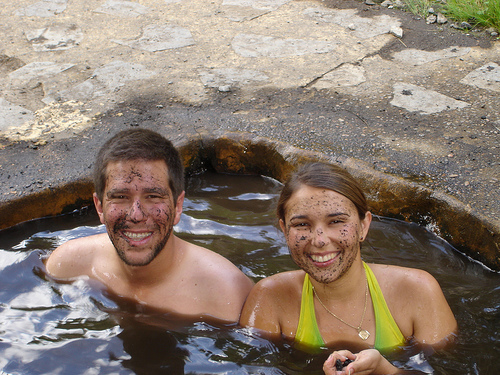 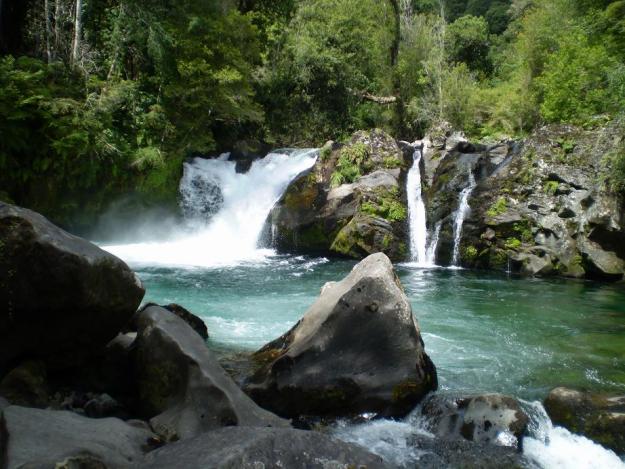 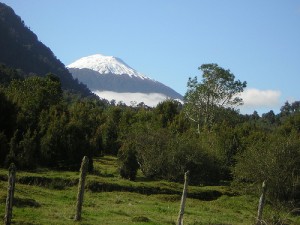 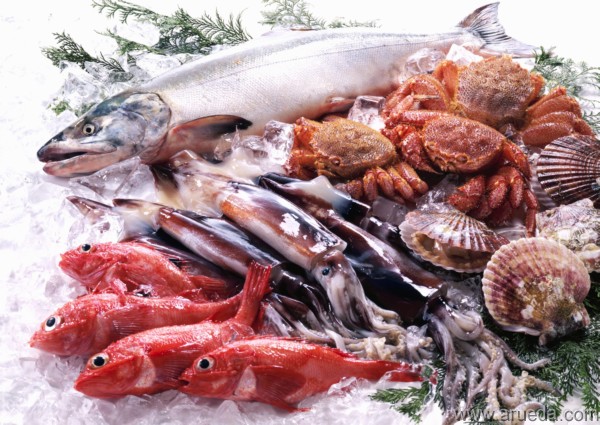 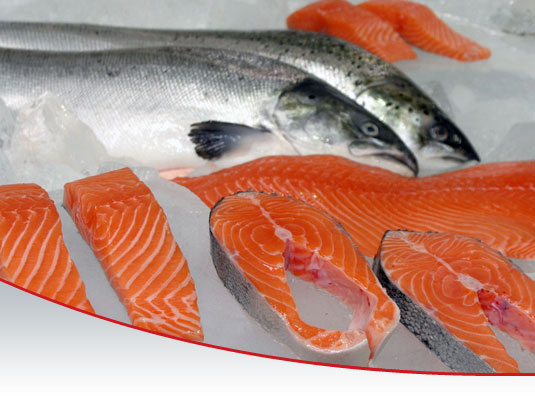 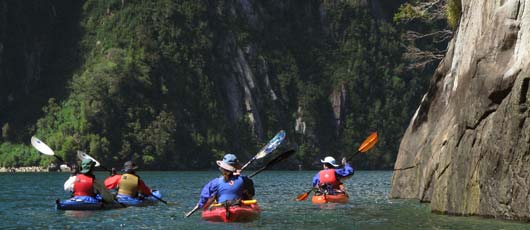 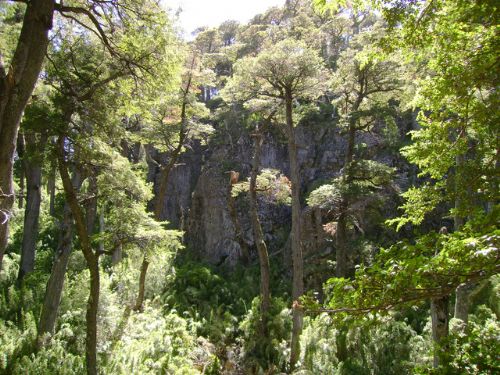 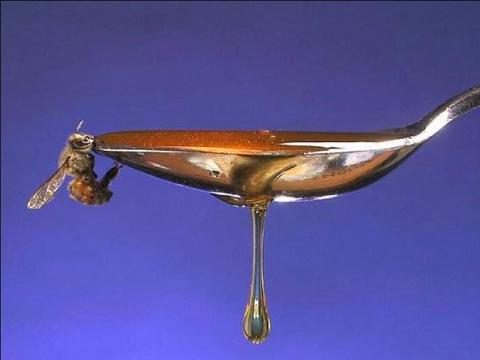 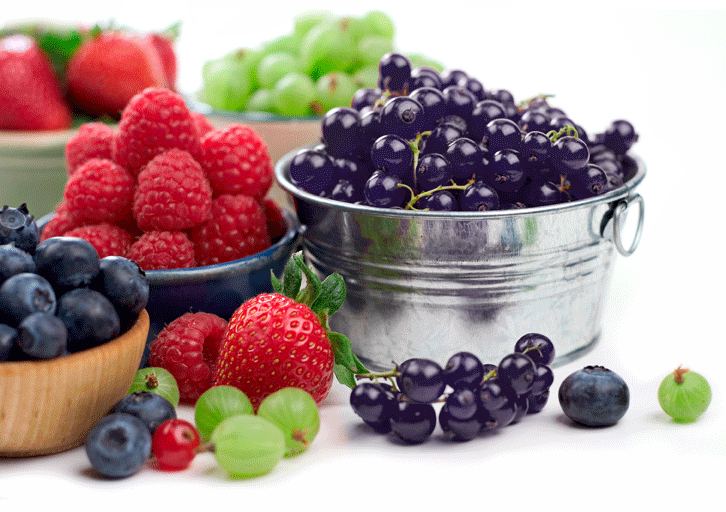 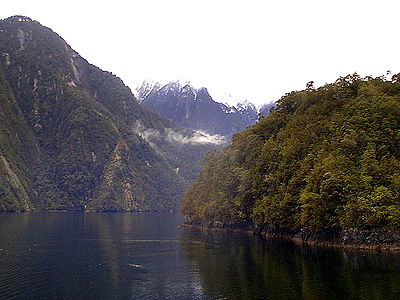 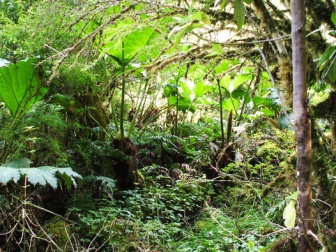 ASPECTOS RELEVANTES DEL TURISMO EN CHILE
En 2014, el sector turismo representó casi el 4% del total de las exportaciones de bienes, superando a las exportaciones de vinos y la industria forestal y muebles de madera y levemente por debajo de la industria salmonera.

El turismo aporta un 4,4% al PIB del país.

El 4,6% de los puestos de trabajo existentes en el país son aportados por el turismo

Se pretende que para el año 2020, el turismo aporte un 6% al PIB.
Comportamiento del Turismo Receptivo 2010-2014
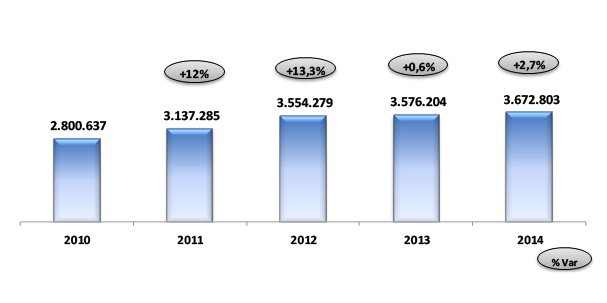 Evolución de Llegadas Internacionales a Chile Ene- Dic 2010-2014
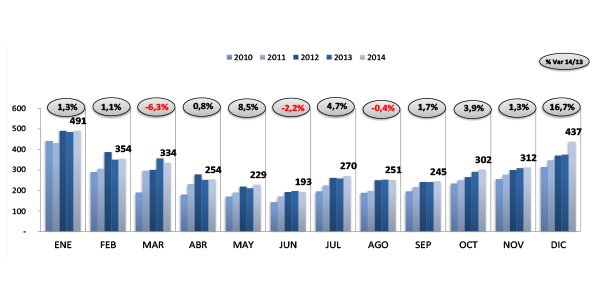 Peso por Mercado de Origen 2013 v/s 2014
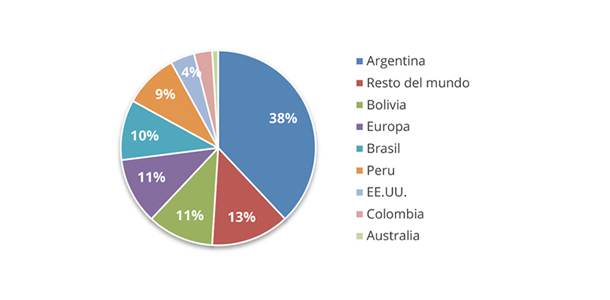 2013
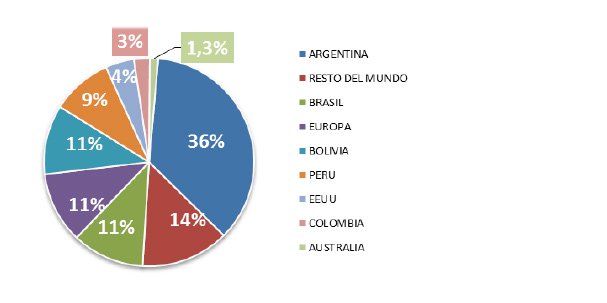 2014
Composición del Gasto con Tarjetas Extranjeras en ACT Ene – Dic 2013 v/s 2014  (%)
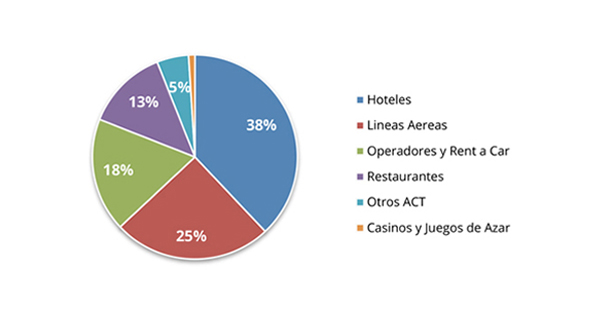 2013
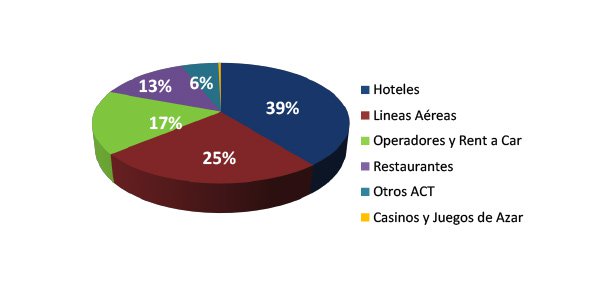 2014
Evolución de Llegadas Internacionales a Chile por Mercado de Origen  Ene-Dic 2013 v/s 2012 (en miles)
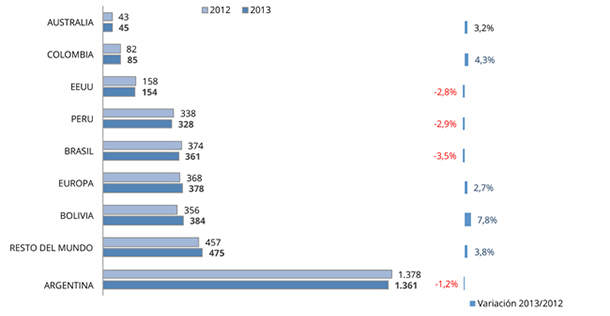 Región de Los Lagos – Situación actual
En 2013 ocupó el cuarto lugar a nivel nacional en número de llegadas de pasajeros extranjeros a establecimiento de alojamiento turístico (cerca de 150.000 llegadas).

En cuanto al número de pernoctaciones, ocupó el quinto lugar con un total de 233.000 para el año 2013.

Ocupa el tercer lugar a nivel nacional en cuanto al número de visitantes extranjeros al SNASPE

En cuanto al número de llegadas de pasajeros chilenos a establecimientos de alojamiento turístico, ocupó el quinto lugar en 2013 con casi 390.000 llegadas.
Región de Los Lagos – Situación actual
En cuanto a oferta, la región ocupó el primer lugar durante 2013 en cuanto al número de establecimientos de alojamiento turístico (622 registrados), con una capacidad media de 7,6 habitaciones por establecimiento.

También ocupó el primer lugar en cuanto a establecimiento de gastronomía y similares, con un 25,3% del total nacional (registrados).
MEGATENDENCIAS MUNDIALES
Mundo inestable.
Aceleramiento del ciclo de vida de los productos.
Crecimiento explosivo de las comunicaciones.
Desarrollo de sistemas con toma autónoma de decisiones.
Preocupación ecológica.
Redefinición del papel de la mujer.
Énfasis en la educación.
HHHHHHHHHHHHHHH
HHSHSHSHSHSHSHSHS
JSJSJSJSJSJS
MEGATENDENCIAS MUNDIALES
Urbanización y homogenización de las ciudades.
Agudización de las diferencias norte-sur.
Glocalización (“pensar globalmente y actuar localmente”)
Inglés como idioma mundial.
Aceleración de la transformación tecnológica.
Aumento de la importancia de países del Pacífico.
Envejecimiento de la población.
HHHHHHHHHHHHHHH
HHSHSHSHSHSHSHSHS
JSJSJSJSJSJS
MEGATENDENCIAS MUNDIALES
Profundización de alianzas estratégicas y megafusiones.
Mayor flexibilidad de jornadas y horarios laborales.
Matrimonios tardíos y familias monoparentales.
Creciente congestión urbana.
Cambios en las prácticas de trabajo (home base) y trabajo autónomo. 
Niveles crecientes de estrés.
HHHHHHHHHHHHHHH
HHSHSHSHSHSHSHSHS
JSJSJSJSJSJS
TENDENCIAS DEL TURISMO
HHHHHHHHHHHHHHH
HHSHSHSHSHSHSHSHS
JSJSJSJSJSJS
TENDENCIAS DEL TURISMO
Aumento de ingresos y disponibilidad de tiempo libre.
Crecimiento del mercado de jubilados y personas solas, con algún tipo de experiencia educativa o cultural.
Polarización de los gustos turísticos: confort v/s aventura/cultura.
Mayor preocupación por la seguridad, no sólo personal sino médica.
Segmentación y especialización de los mercados: novios, deportes, familias con y sin hijos, minorías sexuales, clubes de afinidad (hobbies, deportes)…
HHHHHHHHHHHHHHH
HHSHSHSHSHSHSHSHS
JSJSJSJSJSJS
TENDENCIAS DEL TURISMO
Envejecimiento poblacional conduce a migraciones de jóvenes a países desarrollados y el consecuente turismo étnico.
Vacaciones se dividirán en periodos más cortos. 
El turismo será un mercado de compradores. 
Turismo virtual  v/s  turismo humano.
Destinos como accesorios de moda.
Desarrollo orientado por mercado/producto y cada vez más temático.
HHHHHHHHHHHHHHH
HHSHSHSHSHSHSHSHS
JSJSJSJSJSJS
TENDENCIAS DEL TURISMO
Facilitación para los viajes intrarregionales (Unión Europea, CAN, Mercosur).
Alternativas para nuevos segmentos de mercado.
Fortalecimiento del turismo de naturaleza, deportivo (golf y náutico), congresos y convenciones y turismo de la tercera edad.
Viajes espaciales en órbita baja y posiblemente a la luna.
Congestión de destinos conducirá a limitaciones para su disfrute.
HHHHHHHHHHHHHHH
HHSHSHSHSHSHSHSHS
JSJSJSJSJSJS
TENDENCIAS DEL TURISMO
El turismo doméstico seguirá siendo el más importante.
Adecuación de la oferta a los cambios de la demanda.
Recursos insuficientes para satisfacer la demanda: agua, segundas residencias para extranjeros.
Viajes más lejanos.
Campañas lideradas por los consumidores para desarrollo turístico sostenible y comercio justo.
HHHHHHHHHHHHHHH
HHSHSHSHSHSHSHSHS
JSJSJSJSJSJS
TENDENCIAS DEL TURISMO
Aumento del gasto promocional en el exterior por parte de los países.
Aumento significativo de la cooperación público-privada.
Diferenciación del producto tradicional.
Concienciación y promoción creciente de los temas medioambientales.
Cambio de la economía del servicio a la de la experiencia (turismo vivencial / experiencial).
Desintermediación.
Tendencias hacia la recuperación del arte y la cultura tradicional.
HHHHHHHHHHHHHHH
HHSHSHSHSHSHSHSHS
JSJSJSJSJSJS
TENDENCIAS DEL TURISMO
Continuará la expansión del turismo mundial a una tasa del 4% promedio anual, hasta llegar a 1500 millones de turistas en el 2020.

Depurando las cifras, la población que viaja es apenas del 3.5%.

Europa continuará acaparando el 50% de la demanda mundial, seguida por Asia-Pacífico (25%) y Américas (18%).

Fortalecimiento tecnológico que favorece reservas, gestión, marketing, intranet, internet, interactividad para la oferta de productos turísticos.

China ocupará el primer lugar de llegadas, desplazando a Francia (ya se convirtió en 2013 en el primer país emisor de turistas a nivel mundial, superando a Alemania)
HHHHHHHHHHHHHHH
HHSHSHSHSHSHSHSHS
JSJSJSJSJSJSlemania
TENDENCIAS DEL TURISMO
Cada vez mayor uso de páginas web y fanpages para la promoción turística.
Concentración en aerolíneas y cadenas hoteleras e integración diagonal (seguros, divisas, equipajes), con la consecuente generación de economías de escala difícil de igualar.
Aviones con menor consumo de combustible.
Aerolíneas de bajo costo (low cost)
Nuevas tecnologías en transporte: trenes levitacionales, automóvil eléctrico, transporte espacial, mega barcos de cruceros.
HHHHHHHHHHHHHHH
HHSHSHSHSHSHSHSHS
JSJSJSJSJSJS
EL EMPRESARIO TURÍSTICO DE CARA
A LOS NUEVOS DESAFÍOS
HHHHHHHHHHHHHHH
HHSHSHSHSHSHSHSHS
JSJSJSJSJSJS
RETOS PARA LOS EMPRESARIOS TURÍSTICOS
Un entorno turbulento
 Cero comisión para agencias de viajes
 Ticket electrónico
 Internet
 Nuevas tecnologías
 Demanda sensible a precios bajos
 Terrorismo / Calentamiento Global
AMENAZAS
HHHHHHHHHHHHHHH
HHSHSHSHSHSHSHSHS
JSJSJSJSJSJS
RETOS PARA LOS EMPRESARIOS TURÍSTICOS
Demanda creciente
Internet
Nuevos hábitos de vacaciones
Aparición de nuevos segmentos 
Preocupación por temas ambientales
Urbanización y homogenización 
Horarios de trabajo reducidos
Virtualización v/s humanización
Turismo doméstico
OPORTUNIDADES
HHHHHHHHHHHHHHH
HHSHSHSHSHSHSHSHS
JSJSJSJSJSJS
RETOS PARA LOS EMPRESARIOS TURÍSTICOS
Conocimiento de las necesidades 
  del cliente: Turismo a la medida
 Especialización
 Conocimiento de la oferta
 Conocimiento del producto
 Estructura del producto / Innovación
REDEFINICIÓN 
DEL NEGOCIO
HHHHHHHHHHHHHHH
HHSHSHSHSHSHSHSHS
JSJSJSJSJSJS
RETOS PARA LOS EMPRESARIOS TURÍSTICOS
Adaptación de tecnologías
 Capacitación permanente
 Desarrollo de competencias laborales
 Servicio postventa (follow up)
 Calidad – Calidad - Calidad
 Trabajo en equipo y relaciones interpersonales
 Idiomas
 Marketing relacional (CRM) y fidelización de clientes
 Alianzas estratégicas
 Integración horizontal y vertical
REDEFINICIÓN 
DEL NEGOCIO
HHHHHHHHHHHHHHH
HHSHSHSHSHSHSHSHS
JSJSJSJSJSJS
ALREDEDOR DE 4/5 DEL MOVIMIENTO INTERNACIONAL DE TURISTAS ES INTRARREGIONAL
HHHHHHHHHHHHHHH
HHSHSHSHSHSHSHSHS
JSJSJSJSJSJS
ALGUNOS EJEMPLOS
HHHHHHHHHHHHHHH
HHSHSHSHSHSHSHSHS
JSJSJSJSJSJS
VEAMOS UN POCO
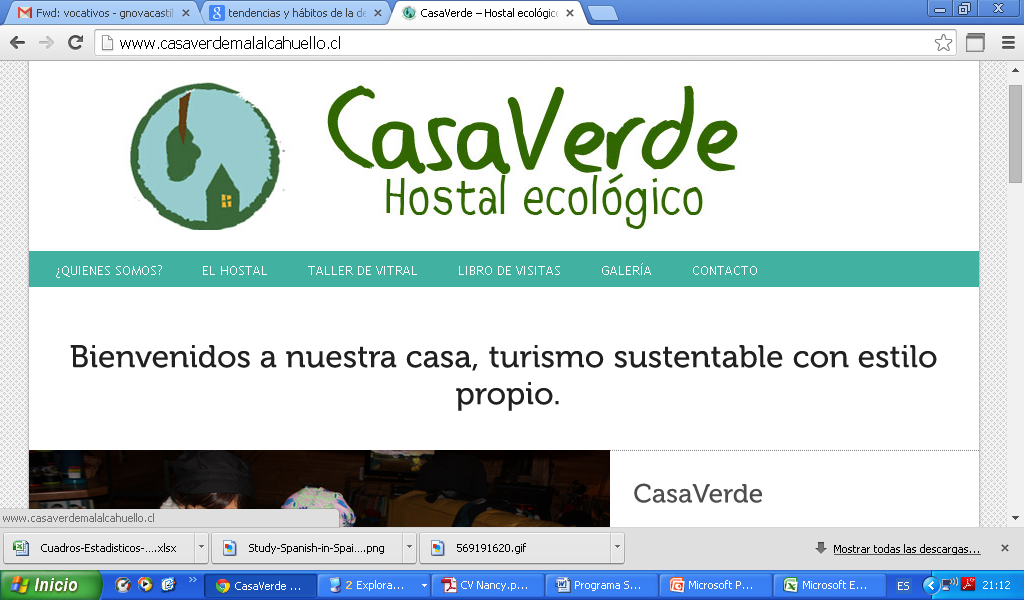 HHHHHHHHHHHHHHH
HHSHSHSHSHSHSHSHS
JSJSJSJSJSJS
VEAMOS UN POCO
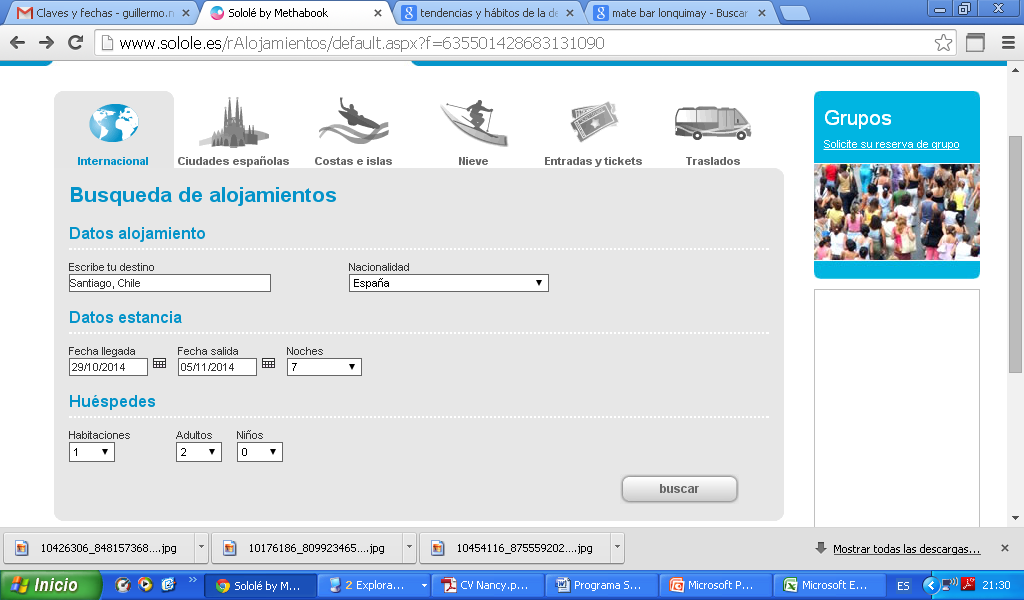 HHHHHHHHHHHHHHH
HHSHSHSHSHSHSHSHS
JSJSJSJSJSJS
VEAMOS UN POCO
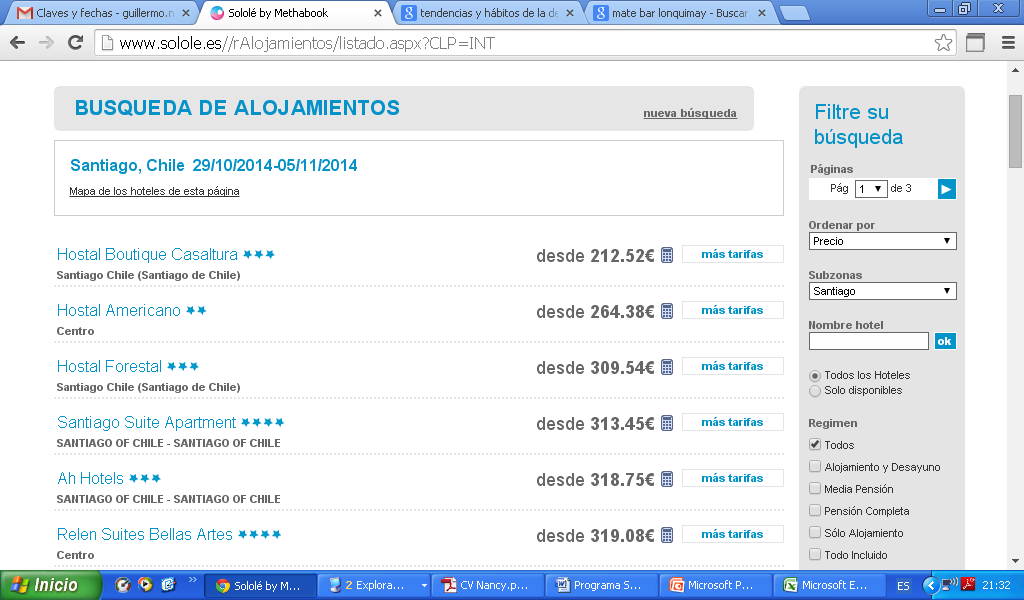 HHHHHHHHHHHHHHH
HHSHSHSHSHSHSHSHS
JSJSJSJSJSJS
VEAMOS UN POCO
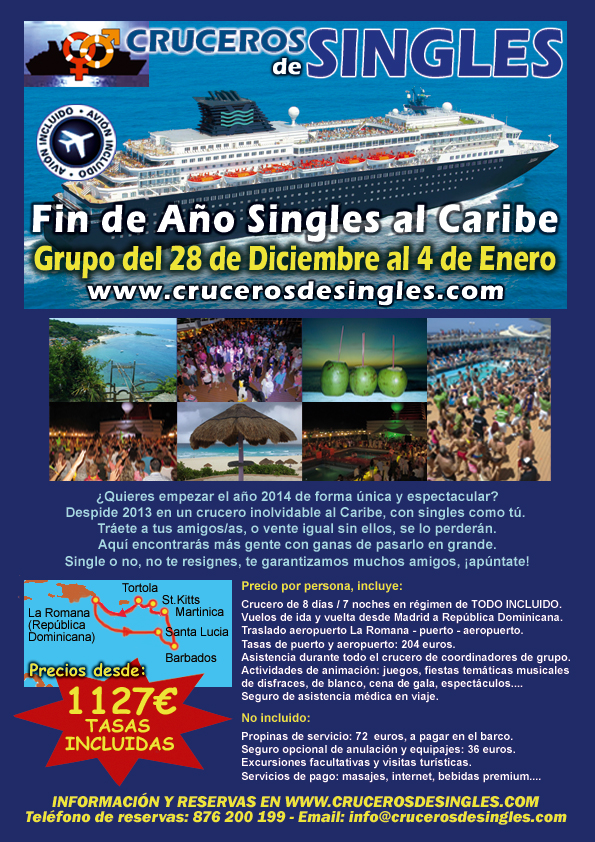 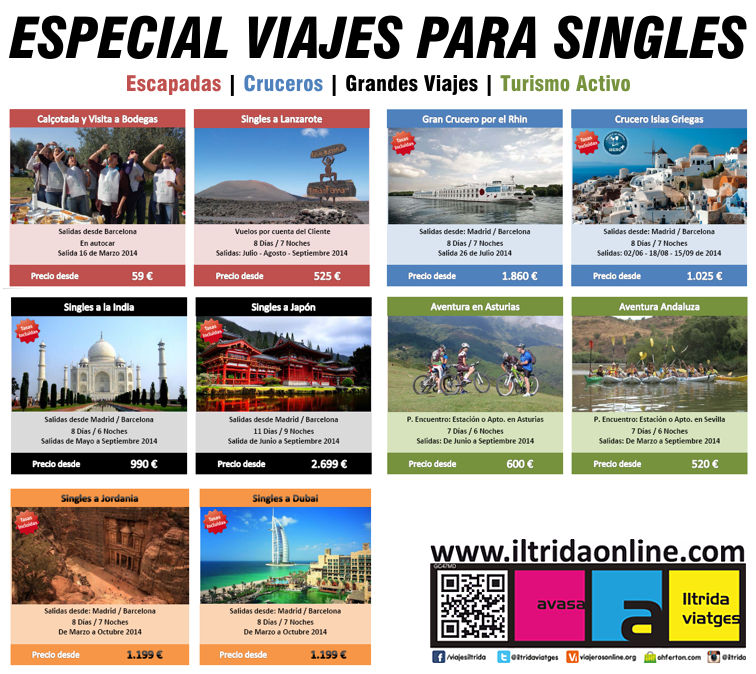 HHHHHHHHHHHHHHH
HHSHSHSHSHSHSHSHS
JSJSJSJSJSJS
VEAMOS UN POCO
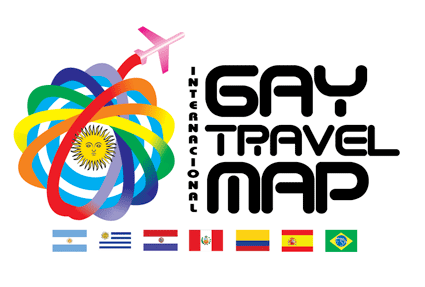 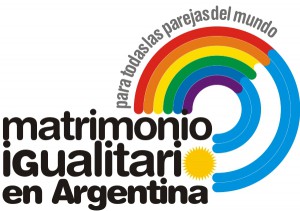 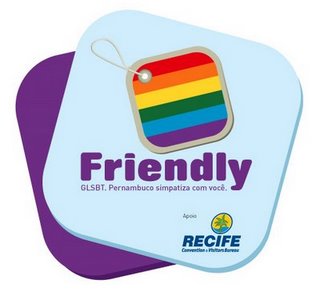 HHHHHHHHHHHHHHH
HHSHSHSHSHSHSHSHS
JSJSJSJSJSJS
VEAMOS UN POCO
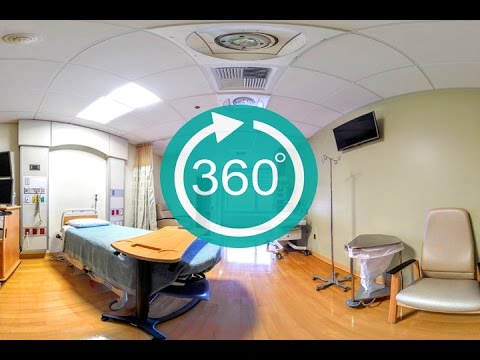 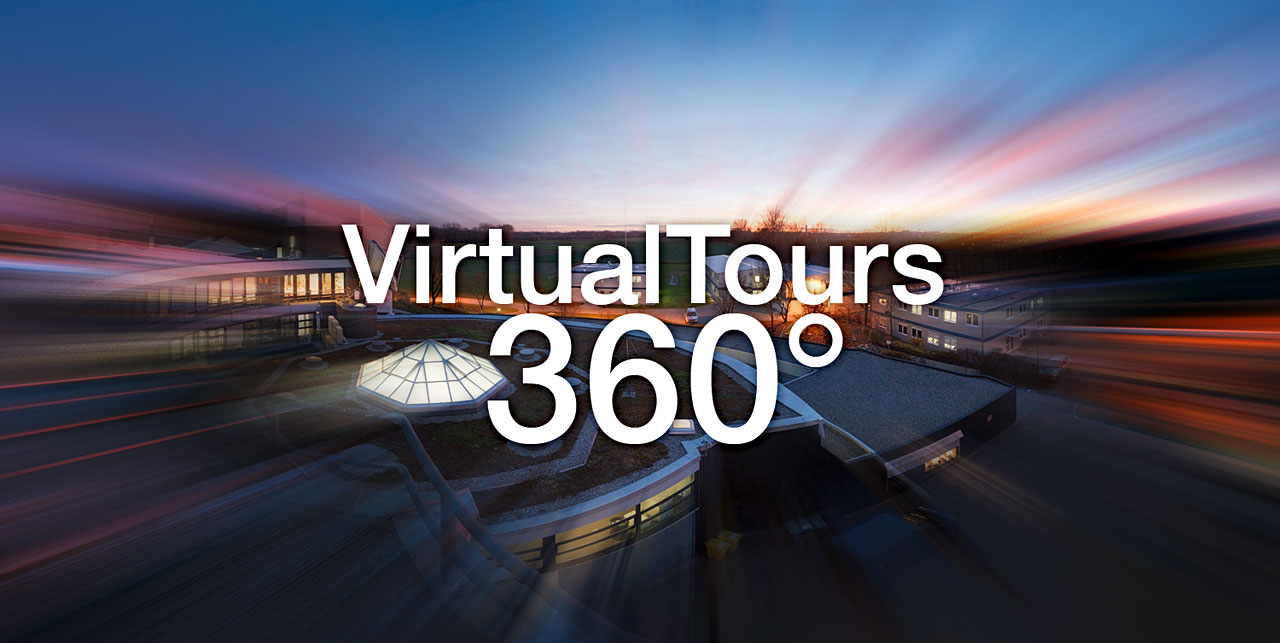 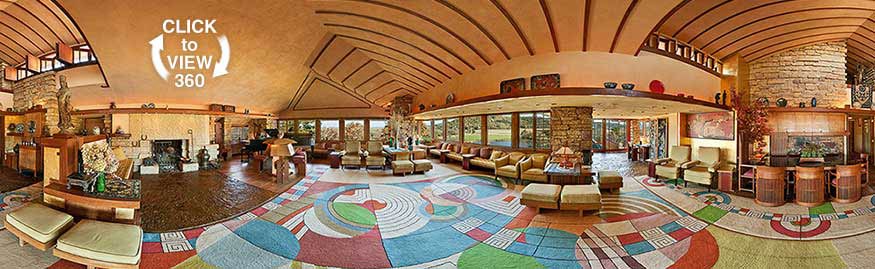 HHHHHHHHHHHHHHH
HHSHSHSHSHSHSHSHS
JSJSJSJSJSJS
VEAMOS UN POCO
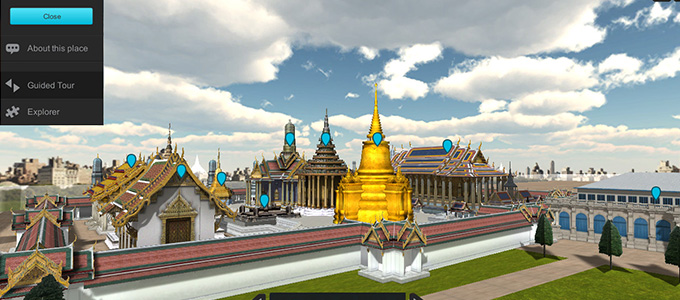 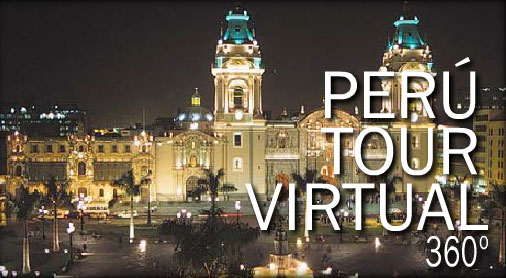 HHHHHHHHHHHHHHH
HHSHSHSHSHSHSHSHS
JSJSJSJSJSJS
VEAMOS UN POCO
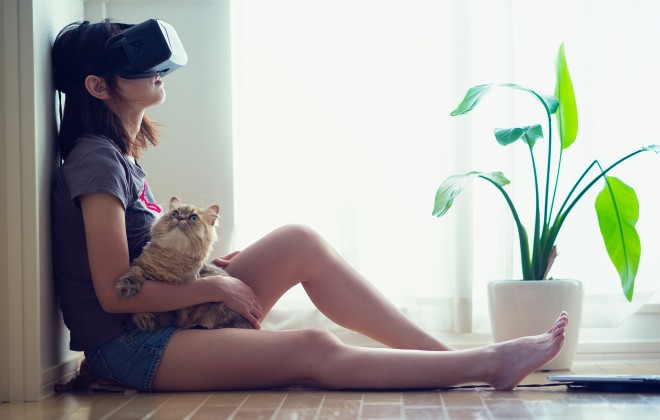 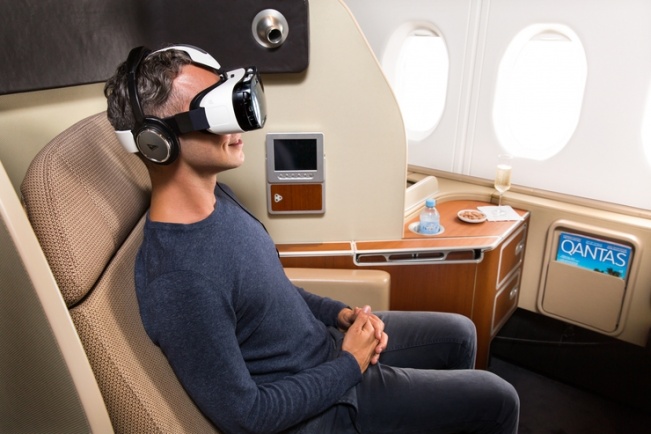 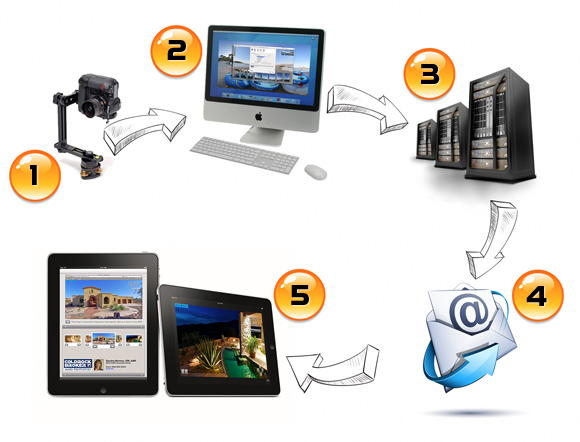 HHHHHHHHHHHHHHH
HHSHSHSHSHSHSHSHS
JSJSJSJSJSJS
VEAMOS UN POCO
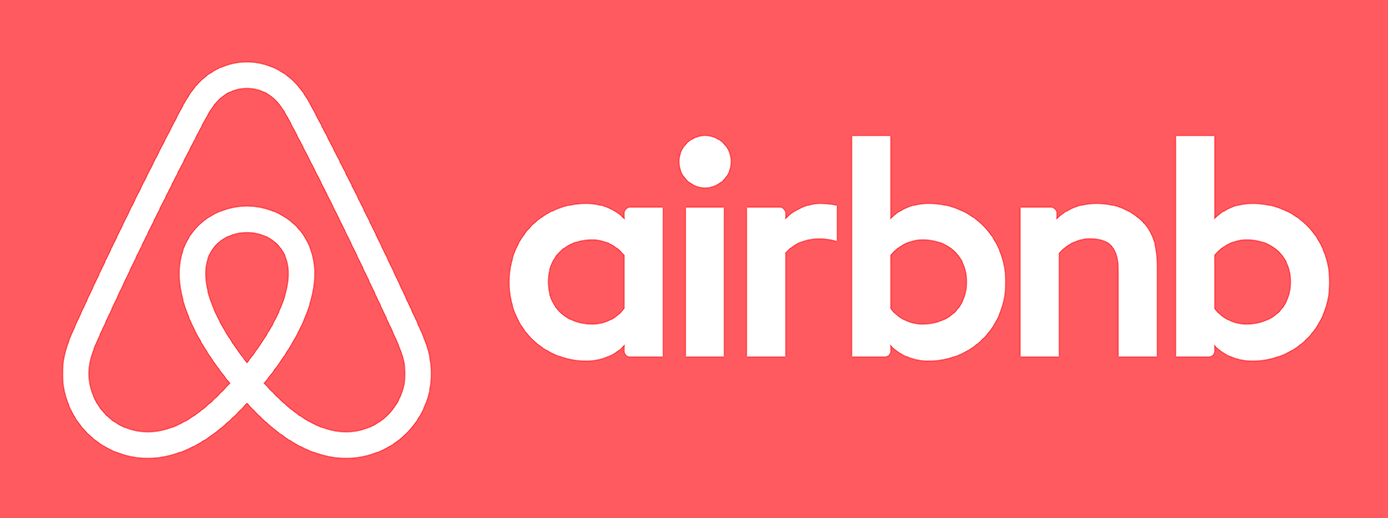 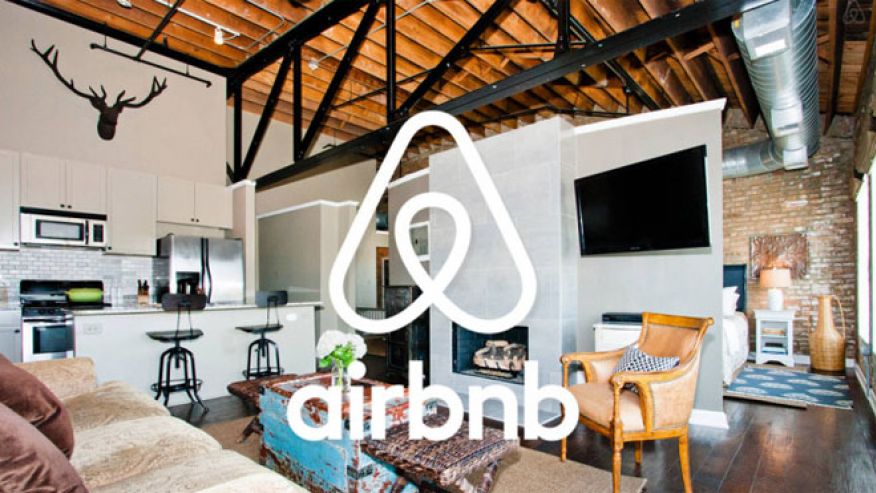 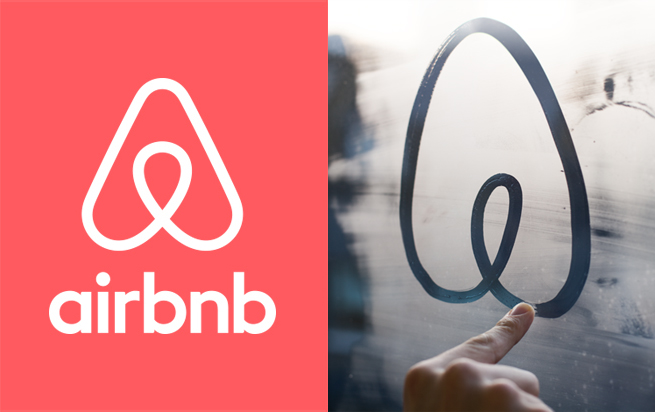 HHHHHHHHHHHHHHH
HHSHSHSHSHSHSHSHS
JSJSJSJSJSJS
VEAMOS UN POCO
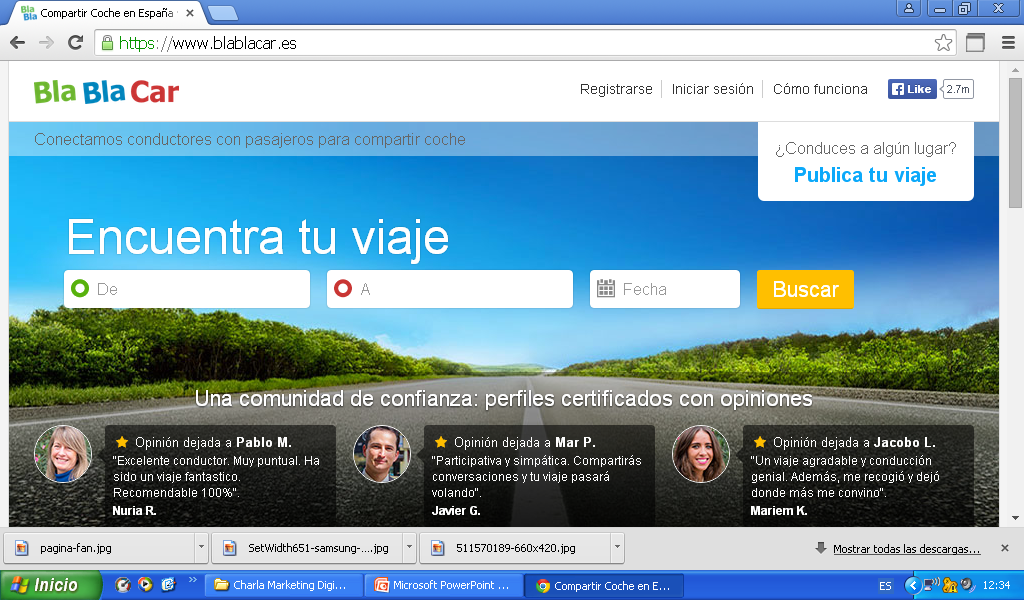 HHHHHHHHHHHHHHH
HHSHSHSHSHSHSHSHS
JSJSJSJSJSJS
REFLEXIÓN FINAL
El mercado está repleto de oportunidades.  La clave está en identificar los segmentos de mercado y generar una propuesta de valor innovadora que no sólo satisfaga una necesidad sino que se convierta en “deseo” a efectos a asegurar su viabilidad económica. En Turismo hay un camino llano para la inventiva y la creatividad…… y es una actividad que ha venido a radicarse al seno de nuestras necesidades más básicas!!!!
¡MUCHAS GRACIAS!

gnovacastillo@gmail.com
HHHHHHHHHHHHHHH
HHSHSHSHSHSHSHSHS
JSJSJSJSJSJS